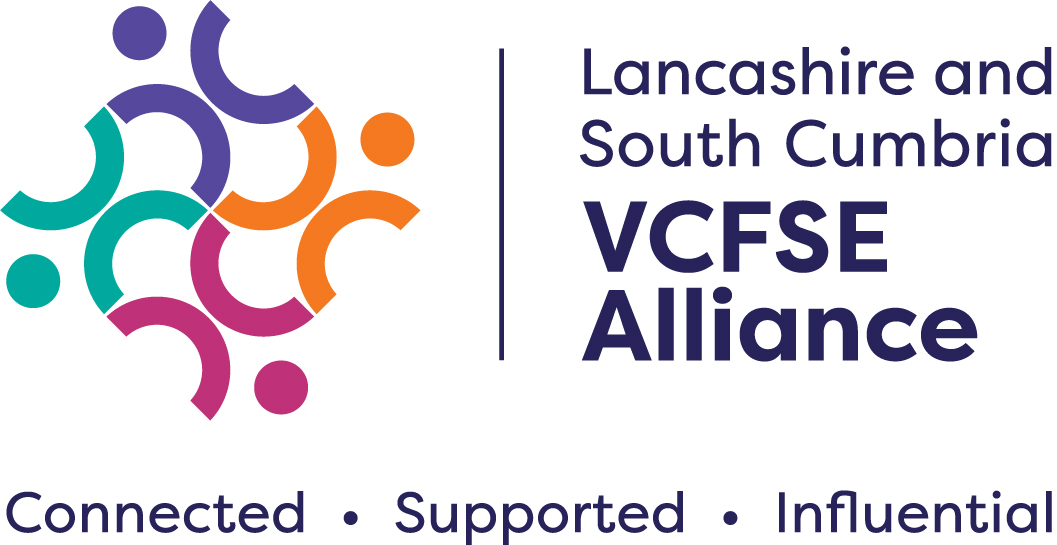 LSC VCFSE
Assembly 6
Agenda
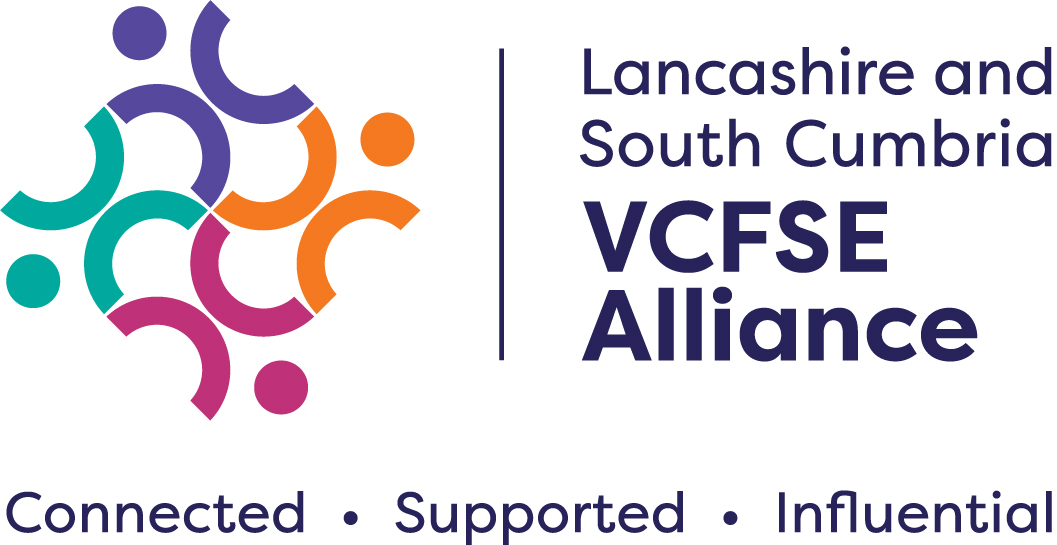 10.00. Introduction and welcome – Tracy Hopkins. 

10.10. Updates from Assembly 5 – Angela Allen, Tracy Hopkins, Joe Hannett. 

10.50. VCFSE State of the Sector proposal – Joe Hannett (poll) 

11.10. ICB Digital Strategy and VCFSE ask – Linda Vernon, Head of Digital Empowerment, Lancashire & South Cumbria Integrated Care Board. 

11.30. ICB All Age Continuing Care – Rakhee Jethwa, Associate Director All Age Continuing Care (AACC) and Individual Patient Activity (IPA), Adults Health and Care Directorate. 

11.50. Next meeting – Assembly 7, IN PERSON EVENT. Westleigh Conference Centre. Thursday, March 21st 10am – 2pm. Get your tickets here. 

A.O.B.
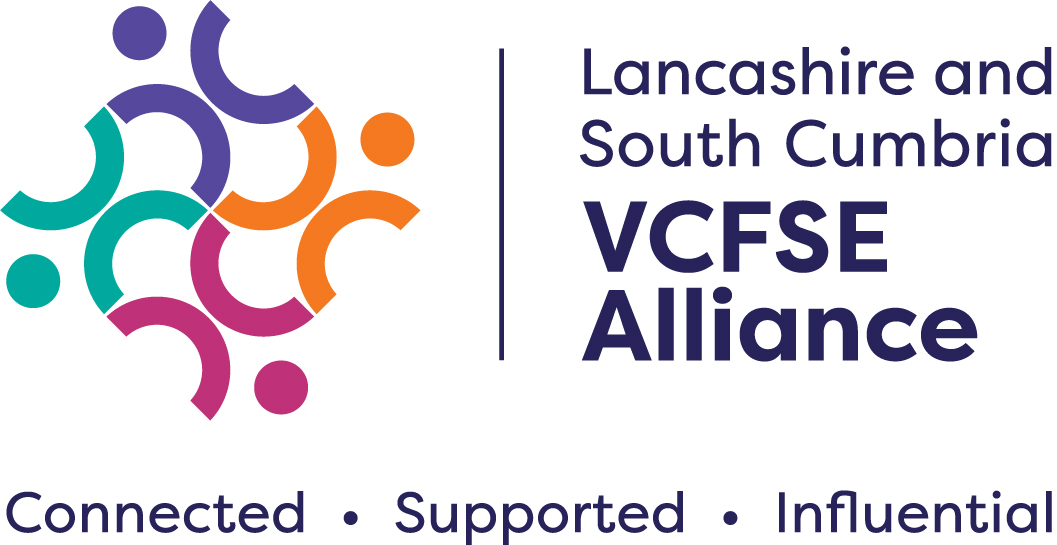 Introduction and welcome – Tracy Hopkins.
10:00-10:10
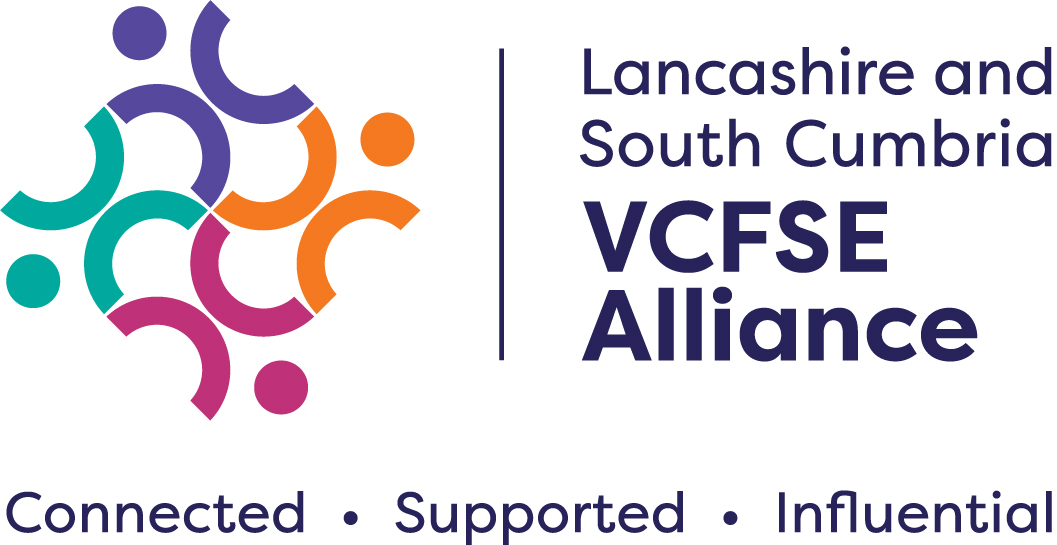 Updates from Assembly 5 – Angela Allen, Tracy Hopkins, Joe Hannett.
10:10-10:50
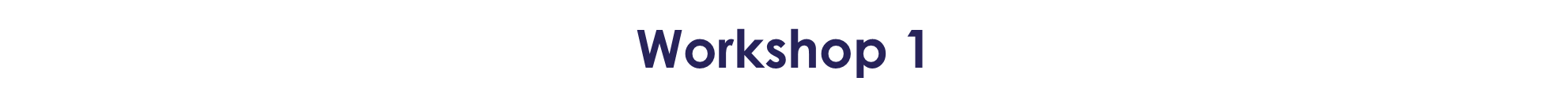 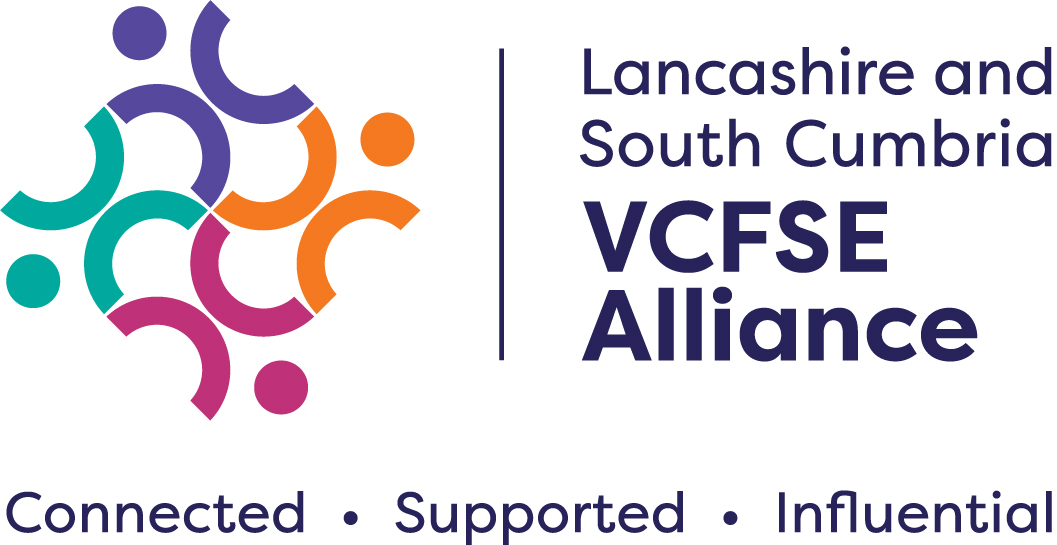 Lancashire Digital Skills Partnership
                                                                                                Kerry Harrison
Kerry provided Workshop 1 with essential information regarding digital skills and some fantastic links to free digital skills training and support for businesses and charities. 
See links below.
 
Lancashire Skills Pledge
Digital Skills Partnership
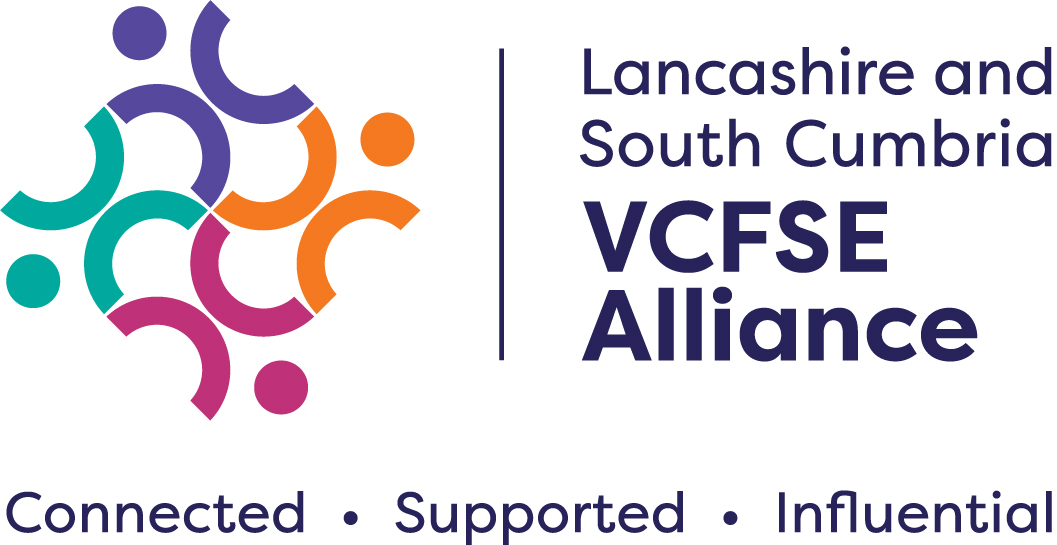 Workshop 2
ICB Workforce Strategy
                                                       Lee Radford
Requirement for 5-year workforce strategy. NHS, Social Care + VCFSE – not had that before.
Has been previously very NHS’y, what opportunities are there to share training opportunities.
Development Needs, leadership skills, finance.
Careers hub: website
        - Apprenticeships, levy. Opportunities to redeploy to VCFSE orgs but to what & how
Barriers – Applications, language, IT, transport, qualifications (GSCE English)
Early Entry – Careers
Early leadership
Careers Paths
Career development
Succession Planning
Pipelines 

Inequality in respect 
Joint sessions Connect Dots  Sharing Resources
T200 – Aspiration for adult learners
Just one part of the ICS spent £40 million on international recruitment in one year! There's probably an equal if not greater amount being spent by others. Just imagine investing a % of that in tackling barriers to employment of our local people – existing employers giving people career changes/apprenticeships. Invest e.g. fully funded (not £9K pa) Basic skills and no so basic training  GCSE English, digital skills.
Workshop 3
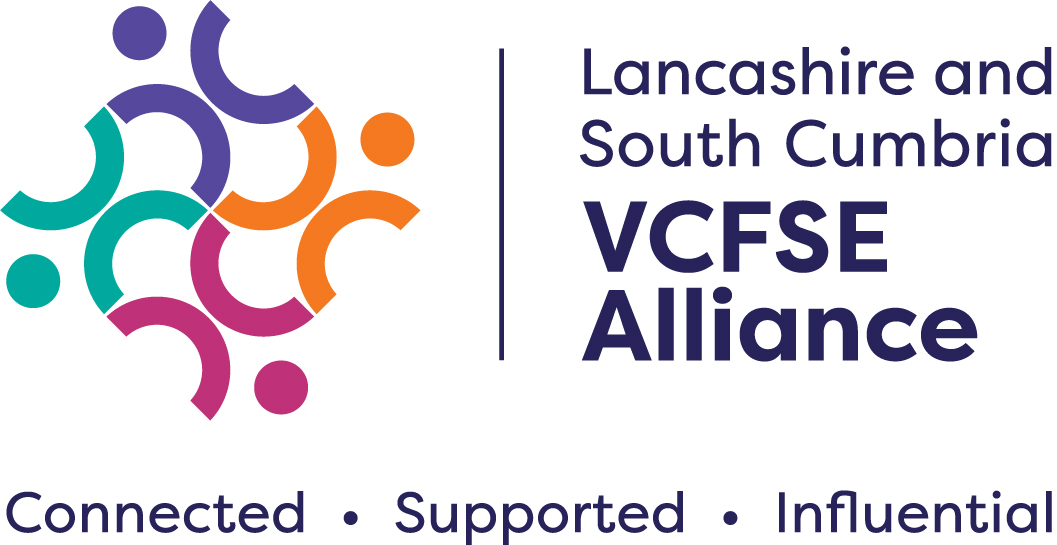 Health Equity Commission. Progress & Next Steps
                                                   Andrew Bennett, Dr Andy Knox & Claire Platt
Asks to the Alliance from this Workshop were as follows:

A simple guide to the health & care system
For the F in VCFSE to be more inclusive (comments were made about it being more than religion and about the spiritual side of things)
Develop an approach that includes smaller VCFSE sector as well as the larger orgs
The Alliance to help facilitate consortia to bid or greater collaboration around funding calls 
How does the NHS in England work and how is it changing? | The King's Fund (kingsfund.org.uk)
Workshop 4
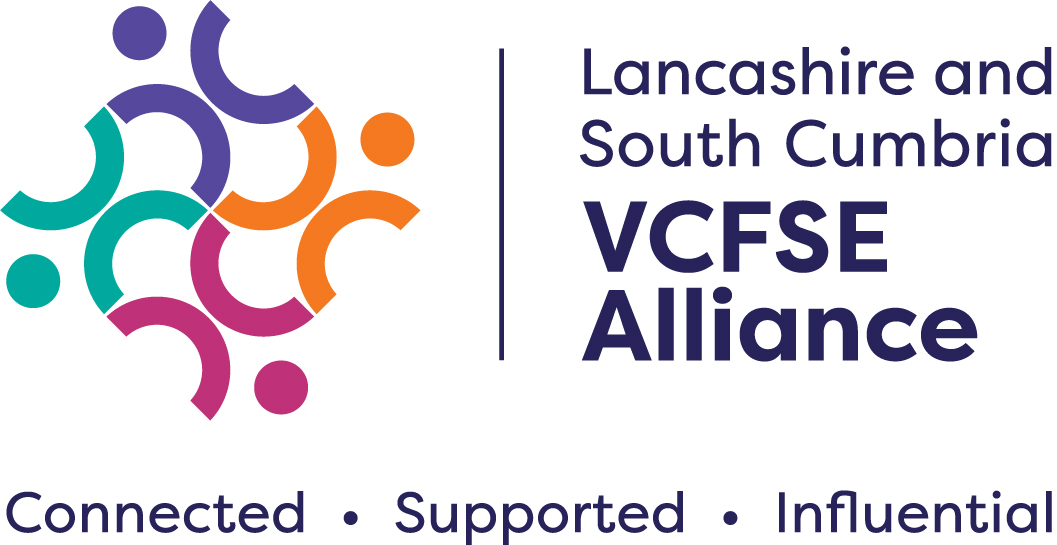 VCFSE Providers – Working more closely together                                   YOU
Poor relations (always) equity/parity across partnerships – the sector always seen as an add-on rather than an equal
Spending too much time ‘pitching’ – significant reporting requirement (which vary according to different funders) which still don’t equate to adequate evidence when seeking continuation of funding
Access to NHS/LA corporate functions, HR, training etc
Equal partners – see above
Transparency of funds allocated & commissioning – how to access/where it’s advertised 
Directory of services (living resource) Services & just contacts. This could be created (partly) from the current membership of the Assembly? VCFSE & wider. 
Capacity 
     - Getting referral agencies to understand limitations based on resources/commissioning (repetitive messages)
     - Timing – short term contracts (e.g. 12 months) results in staff seeking other roles 3 months prior to contract end
     - Staffing – recruitment – in competition with statutory employers who can offer long term contracts, better salaries, pensions etc
There was a proposal that the sector could do some joint comms on recruitment – show casing the huge range of opportunities, career ladder, compassionate terms and conditions. Could also look at joining up orgs to offer apprenticeships/work placements across agencies (would work for smaller orgs)
     - Funding of only 1 ecosystem but intervention identifies more need
Competitive tender (after co-development) – much time invested in development for little or no reward in some cases
Balance of commissioning for large VCFSE/Charities compared to smaller/localised providers 
Protection of low-income high-quality provision 
Also discussed the involvement of using the voice of the population in commissioning and design of services
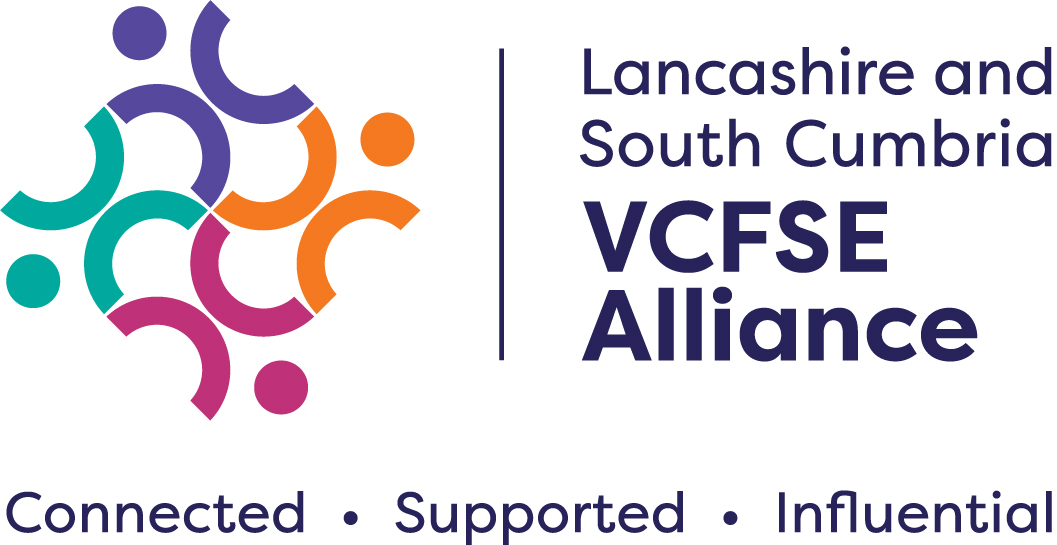 VCFSE State of the Sector proposal – Joe Hannett 
(poll)
10:50-11:10
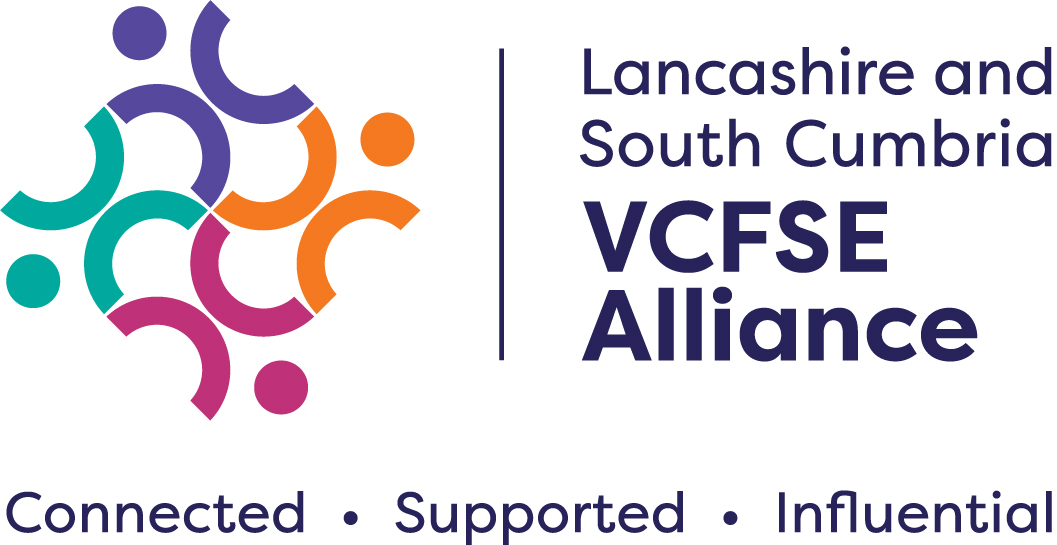 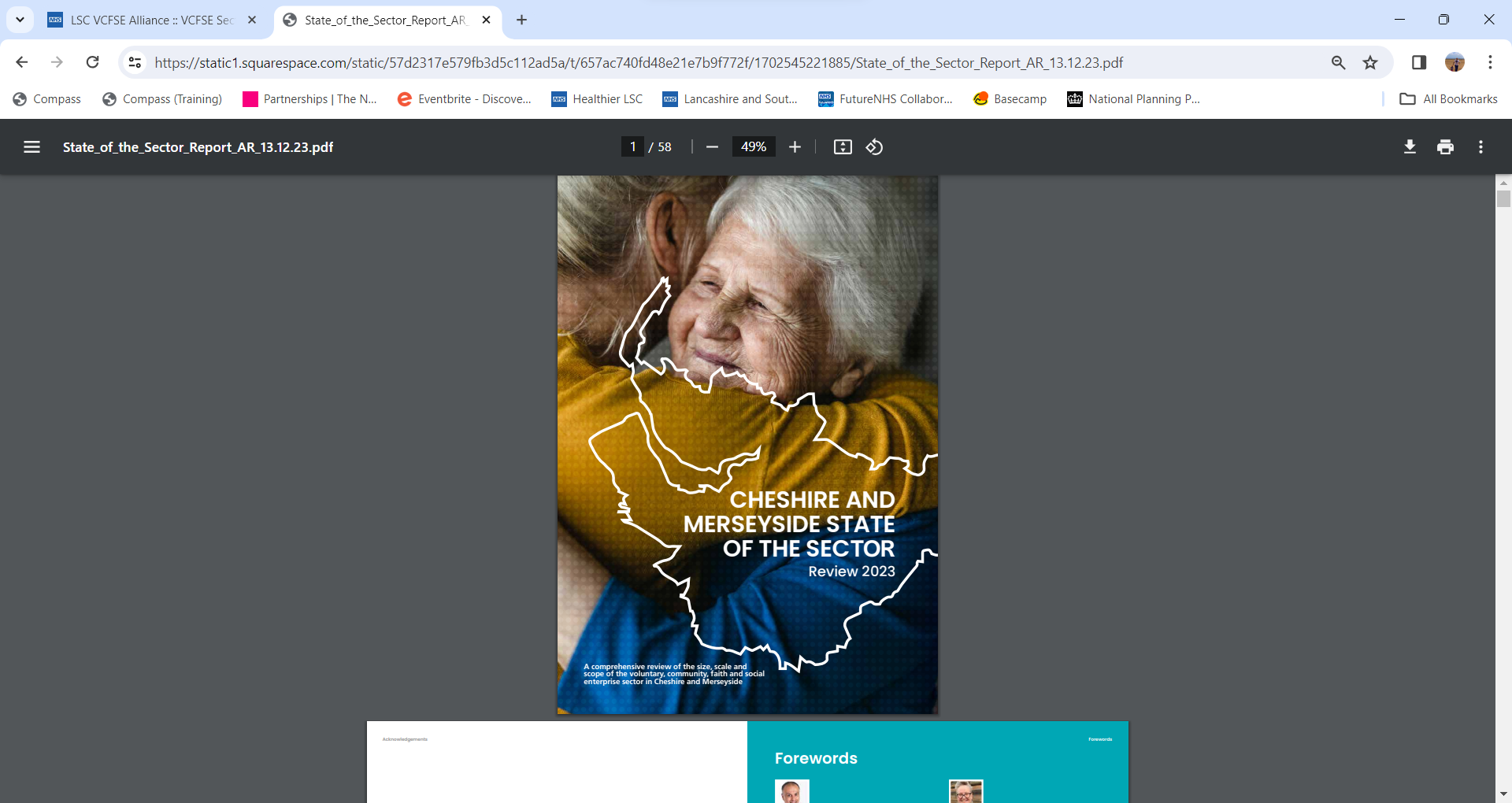 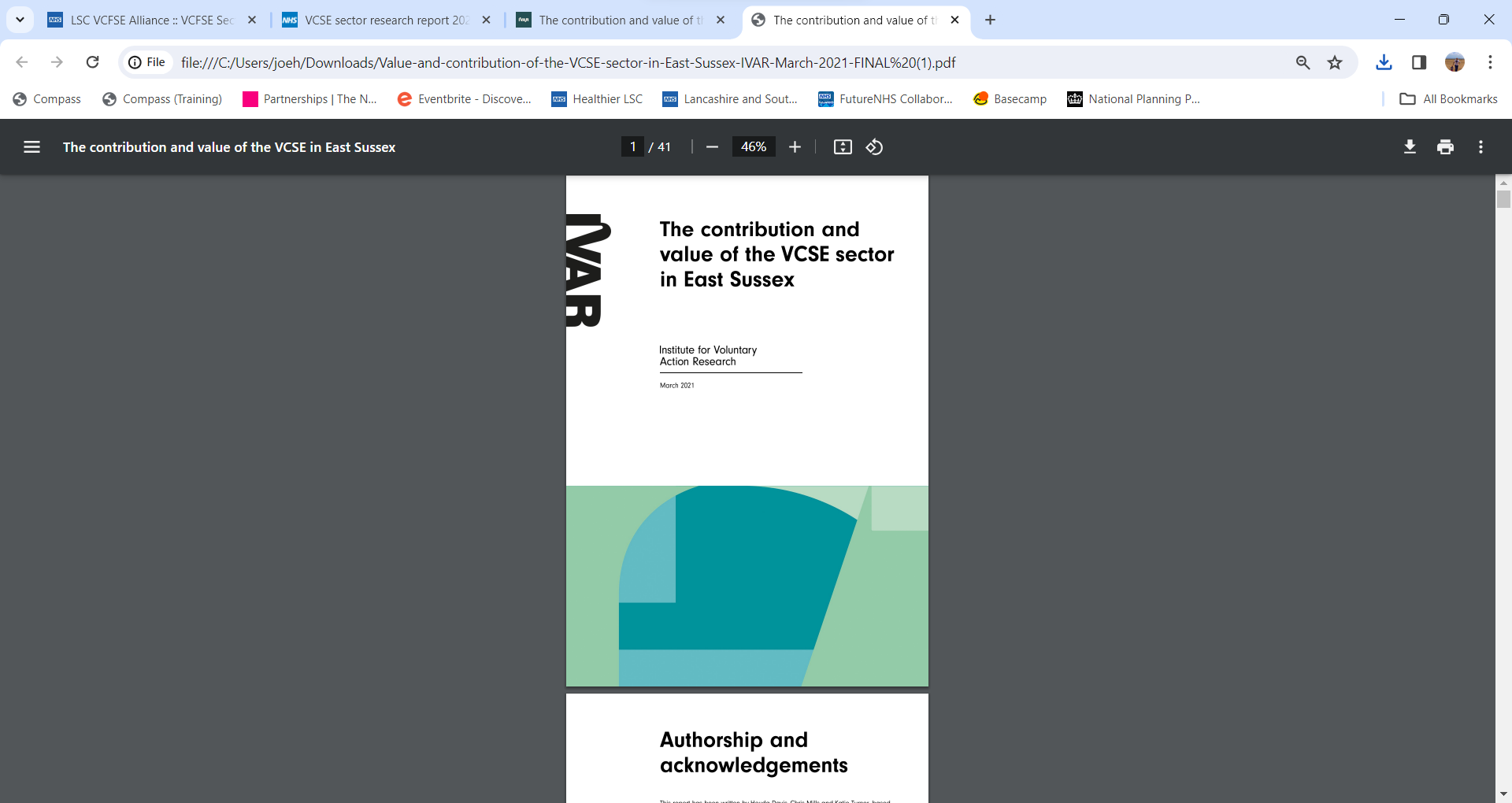 WHY?
LSC’s VCFSE sectors are poorly understood by partners, in some ways even by ourselves.

Charity commission data gives some insight (NCVO almanac derives from it) but is an approximation and is only about charities. It shows nothing of our people, activities, challenges, plans. 

It is difficult to understand how to integrate with, or even partner with, something you don’t really understand. 

Other ICSs have done this to greater of lesser extent, leading to a clearer sense of scale, scope and impact of the VCFSE.
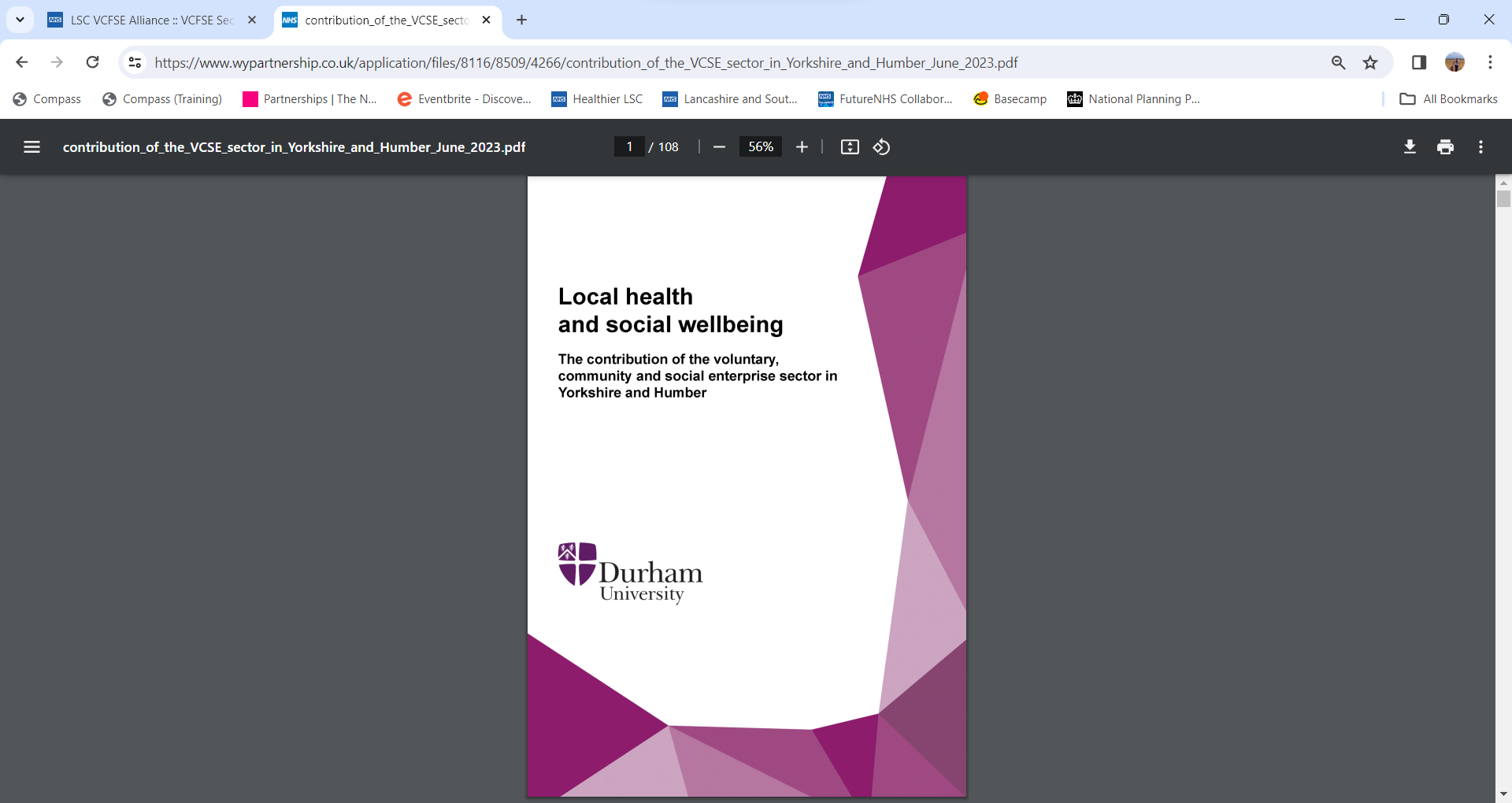 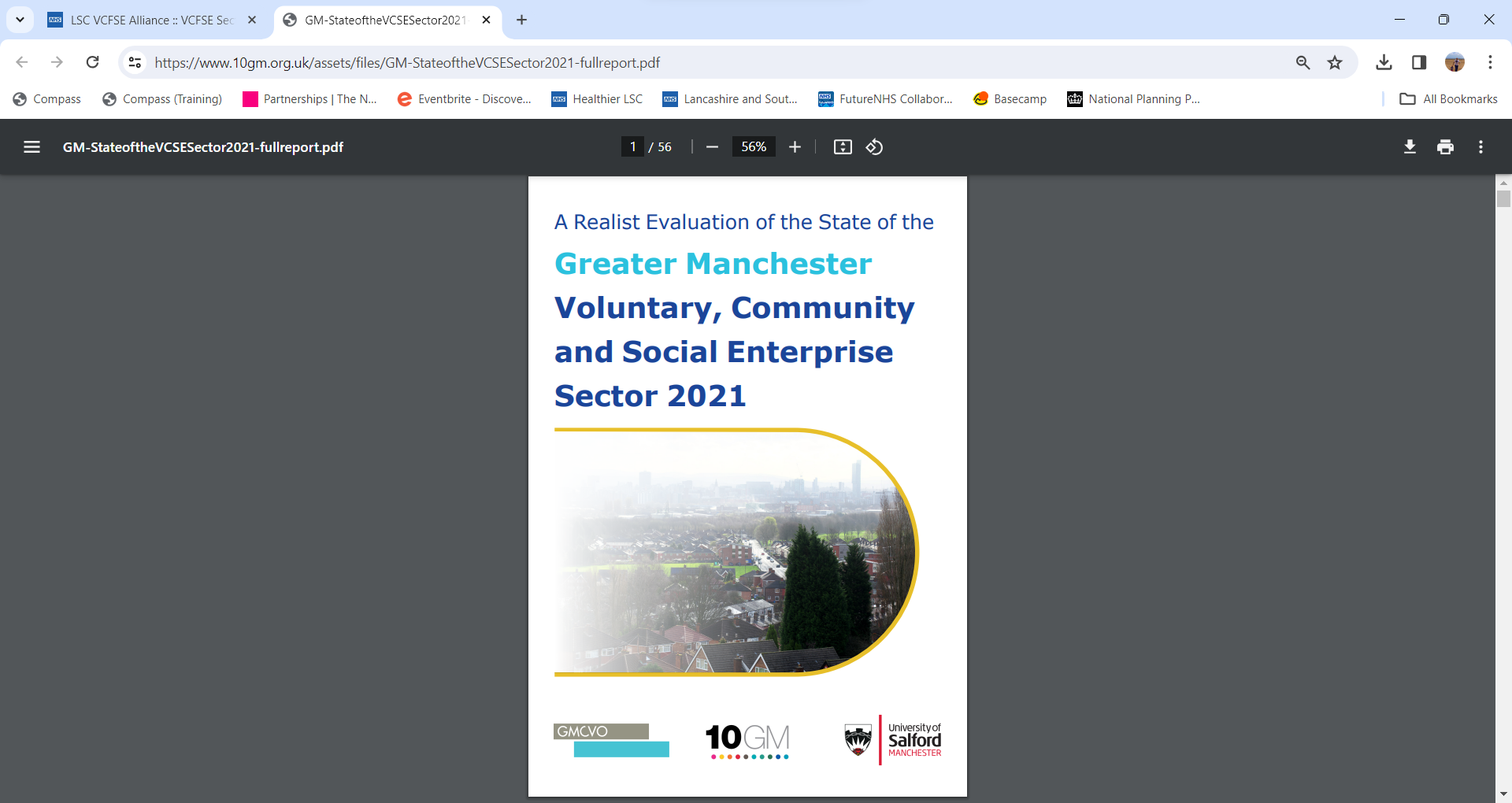 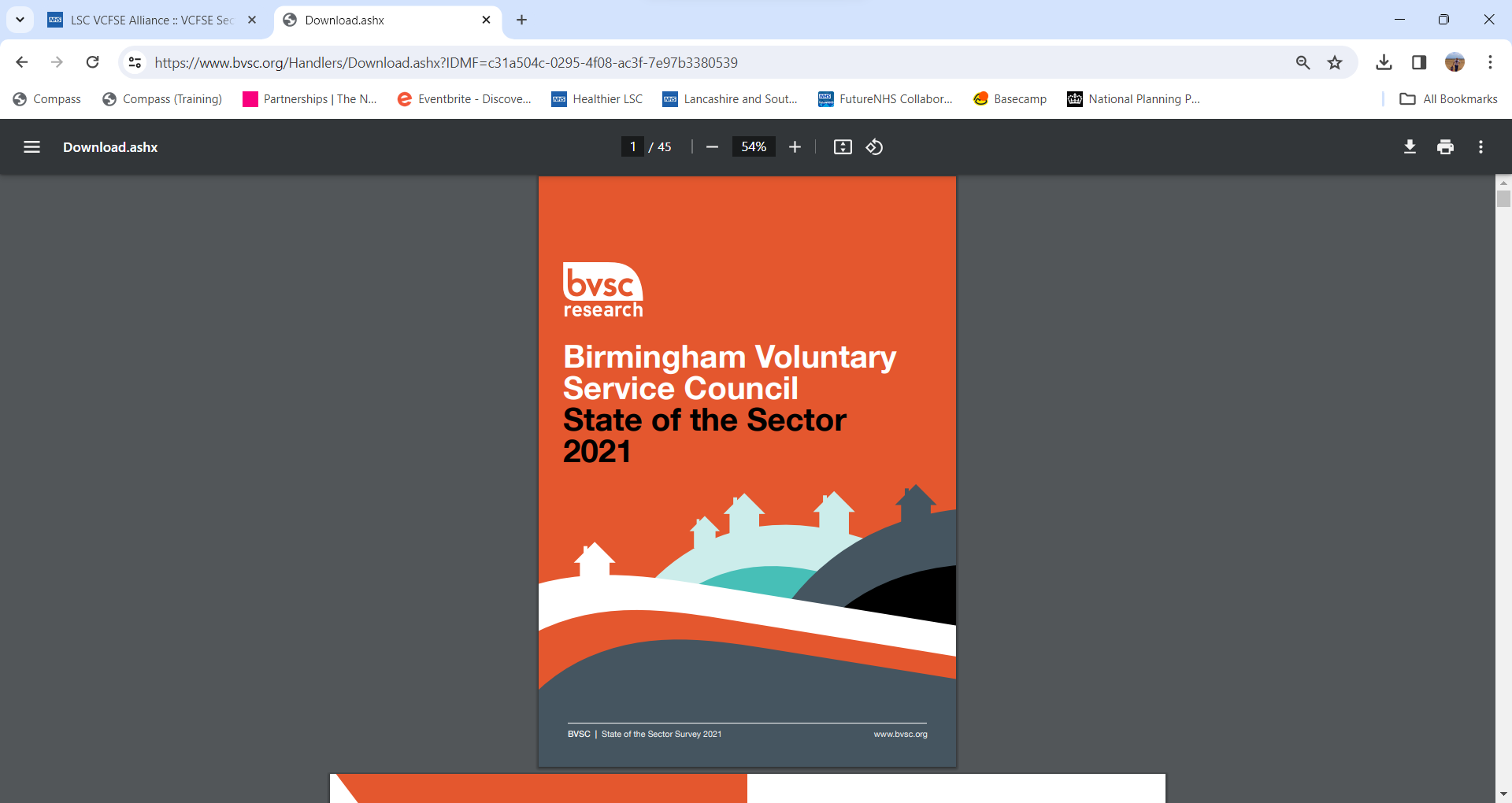 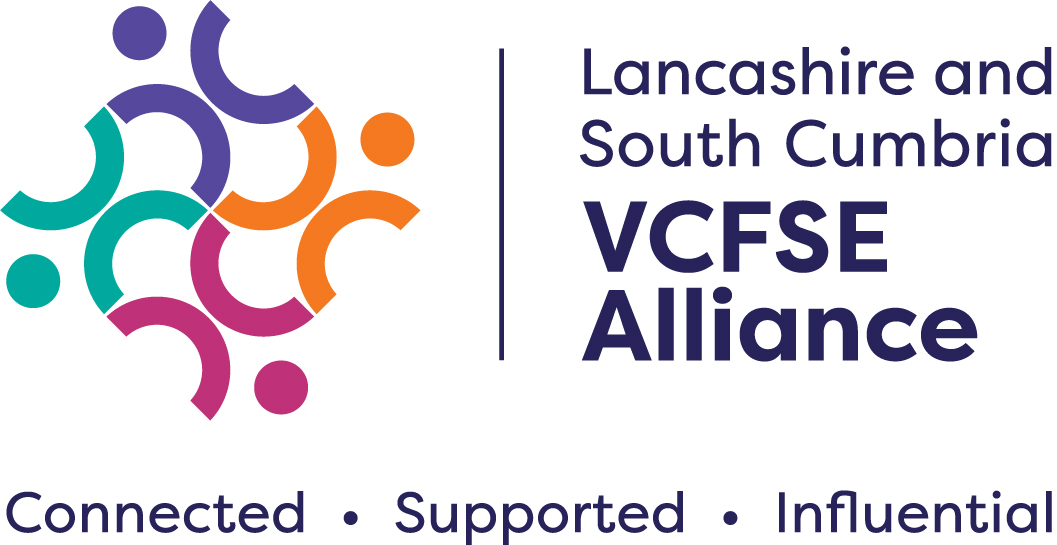 How?
We have two routes to this if you think it is worthwhile doing. 

1). LSC ICB has a Research & Innovation Collaborative, led by Sarah O’Brien – Chief Nurse; research being a key role for an ICB. The collaborative is willing to consider making “Understanding the VCFSE” part of its strategic priorities.
 
2). NHSE has developed a Quality Development Tool for ICSs working with VCFSE, LSC have been part of the piloting process for NHSE, and the 1st priority action is under “Understanding the value of the VCSE sector”. A state of the sector report is one of the suggested actions.
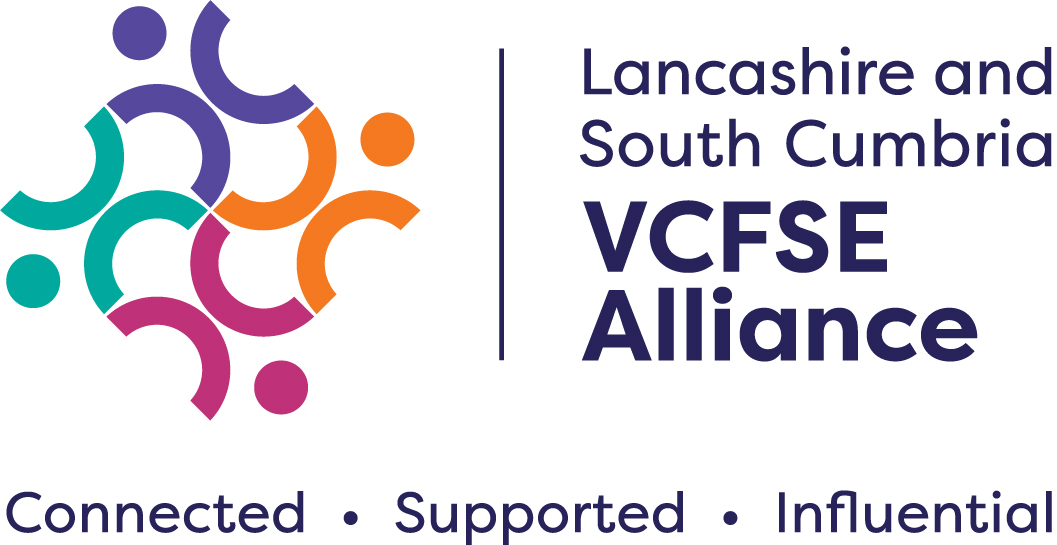 What?
Begin to scope a State of the Sector research project, one which has key strategic links into the ICS and its partners.

Establish who will be interested in conducting the research, and who would be happy to be involved. 

Gain necessary resources and appoint steering group. 

Conduct through the Assembly and as wide as we can all collectively make it. 

Use the findings to inform interaction with ICS / ICB / ICP / Places/ LAs to help improve 

Repeat and expand in future.
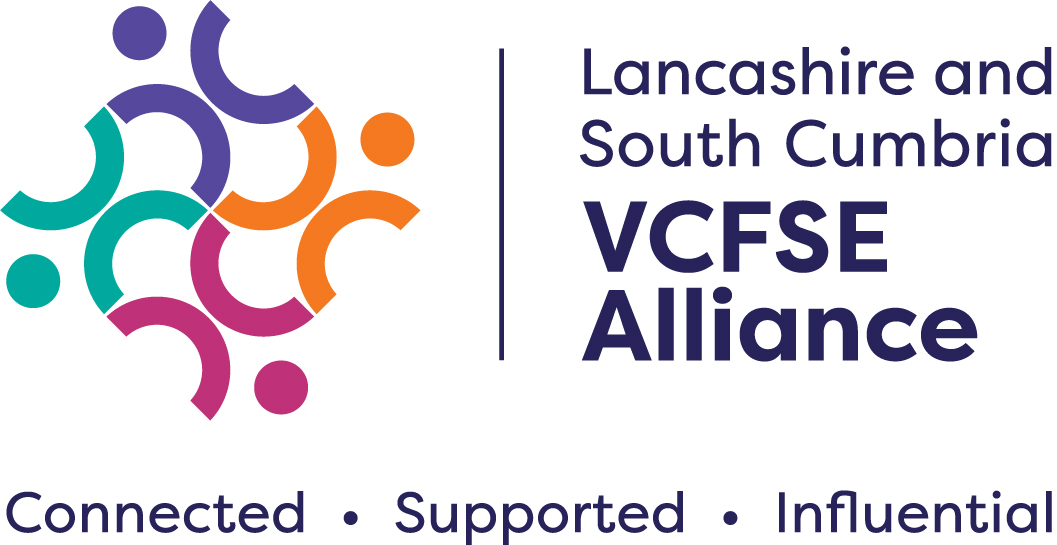 Please have your say in the team's poll. Questions as follows;
Do you agree with the LSC proposal and believe this is a good idea?
Do you want to get involved?
Is there anything you think we need to do/haven’t thought of?

These questions require a yes or no response. 
If you have further comments to make, please email Joe at joeh@communityfutures.org.uk
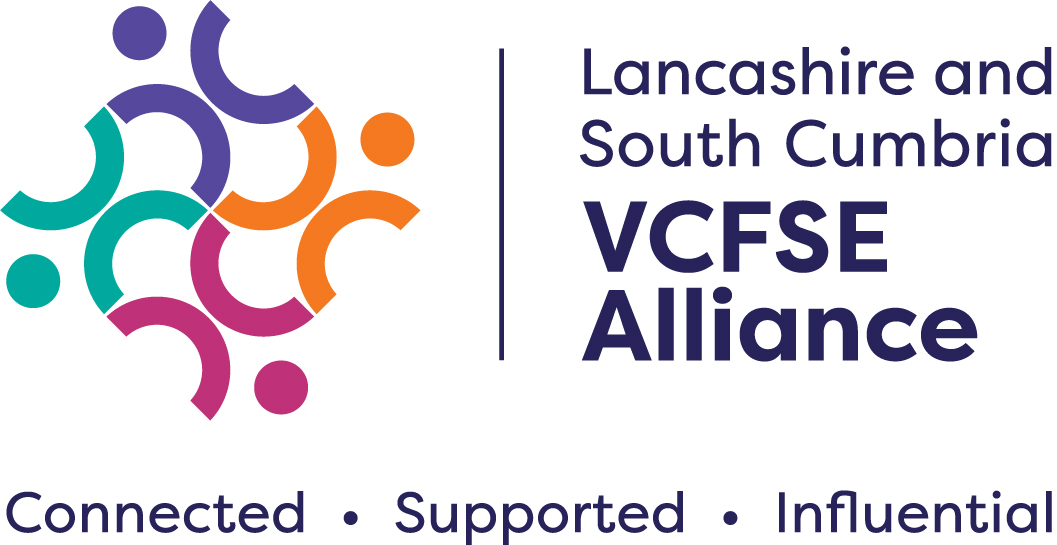 ICB Digital Strategy and VCFSE ask – Linda Vernon, Head of Digital Empowerment, Lancashire & South Cumbria Integrated Care Board.
11:10-11:30
Lancashire and South Cumbria ICSDigital & Data DirectorateUpdate and opportunities for engagement for VCFSE partners
VCFSE Assembly 
25th January 2024
Linda Vernon linda.vernon@nhs.net
15
Purpose of today
Re-engagement between the ICB Digital team and our VCFSE partners
Update on digital and data strategy refresh
Advise on key deliverables within the strategy that can support or will impact the sector
Consider next steps … LSC System Intelligence Service (data use-cases) workshop, involvement in digital programme governance, etc.
16
Current status
STRATEGY
Near final draft – final content updates, artwork/imagery, alignment with other strategies (e.g. Green strategy and plan), branding 
To be presented to Digital Strategy and Delivery Board (postponed from 25th Jan 2024)
On ICB Board agenda 13th March 2024

GOVERNANCE 
ICS Digital Portfolio Governance Review under way: 
Governance report and recommendations to be presented to Digital Design Authority Feb 24 and Digital Strategy & Delivery Board March 2024
17
Next steps for VCFSE engagement …
Data workshop – exploring use cases to support VCFSE access to LSC System Intelligence Service and potential VCFSE data contribution to system developments
Digital programme governance – involvement in relevant programmes such as digital inclusion, digital catalogue, data architecture, others?
How would you like us to keep the conversation going?
18
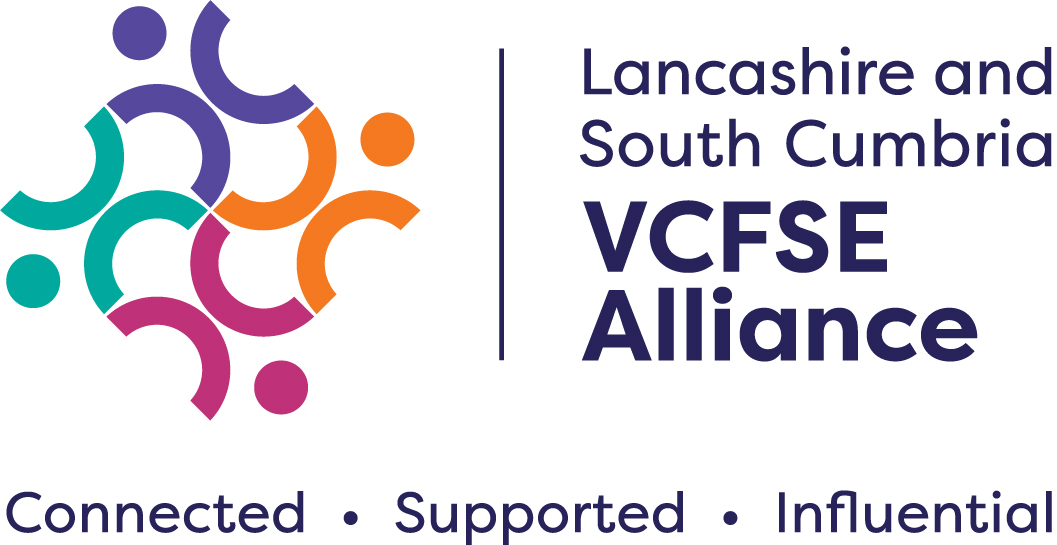 ICB All Age Continuing Care – Rakhee Jethwa, Associate Director All Age Continuing Care (AACC) and Individual Patient Activity (IPA), Adults Health and Care Directorate.
11:30-11:50
All Age Continuing Care (AACC) and Individual Patient Activity (IPA)
VCFSE Assembly
Summary
The All Age Continuing Care (AACC) and Individual Patient Activity (IPA) team would like to work collaboratively with the VCFSE sector to further develop our new service model. 

We have recently in- housed the AACC and IPA function (1st October 2023) and created a new ICB service model, with specific place-based teams for CHC elements of the service. We also have specific teams for Discharge to Assess (DTA), IPA and Children and Young people’s Continuing Care (CYPCC).
Operating Model for AACC and IPAs – Hub and Spoke
Hub
Place 4: South Cumbria plus North Lancashire

Aligned to LA: Lancashire CC (Morecambe Bay and Lancaster aspects of LCC, South Cumbria CC (Westmoreland and Furness CC)

Acute Trusts: University Hospital of Morecambe Bay, Furness General, Royal Lancaster Infirmary

Community Team: Morecambe Bay
Place 1: Blackpool plus Fylde and Wyre 

Aligned to LA: Blackpool, Lancashire CC (F&W aspects)

Acute Trusts: Blackpool Teaching Hospital

Community Teams: BTH (physical health and LD), LSCFT (MH and LD services)
Business Support Team
Leadership team
Place 2: Blackburn with Darwen plus East Lancashire

Aligned to LA: Blackburn with Darwen BC, Lancashire CC (East Lanc aspects)

Acute Trusts: East Lancashire Teaching Hospital

Community Team: East Lancashire, LSCFT
Place 3: Lancashire

Aligned to LA: Lancashire CC (Greater Preston, Chorley and South Ribble, West Lancashire aspects)

Acute Trusts: Royal Preston Hospital, Chorley Hospital 

Community Team: LSCFT
Quality Team
Commissioning Team
Place Based Operational CHC Teams
All place based teams will carry out the following:
Place 4: South Cumbria plus North Lancashire

 lscicb.southcumbriaandnorthlancashire@nhs.net
Place 1: Blackpool plus Fylde and Wyre 


lscicb.blackpool.fyldeandwyre@nhs.net
Place 2: Blackburn with Darwen plus East Lancashire

lscicb.blackburnandeastlancashire@nhs.net
Place 3: Lancashire


lscicb.centralandwestlancashire@nhs.net
Discharge to Assess (D2A) Team working at System Level
What is AACC and IPA?
AACC is a collective term for NHS services that provide funding for the care of individuals of all ages to meet their ongoing health and care needs.  Individuals are assessed as having a Primary Health Need.
IPA refers to packages of care/rehabilitation fully or joint funded by the NHS & Local Authority which are non-CHC.  These can include S117 & individuals with complex Health & Social Care needs
All Continuing Healthcare (CHC), IPA and Children and Young People’s Continuing Care (CYPCC) teams will have the resource for reviews and case management.

For more information , please see the ICB website
LSC Integrated Care Board :: NHS funded care (icb.nhs.uk)
25
Why it exists
CHC is a statutory responsibility of the ICB governed by NHS England

IPA allows joint working within health & local authority

Supports end of life and vulnerable individuals to receive safe and appropriate care to meet their needs
26
Explore how we could work together?
27
Explore what we could develop together
Co-production groups
Direct individuals to services offered by VCFSE partners
28
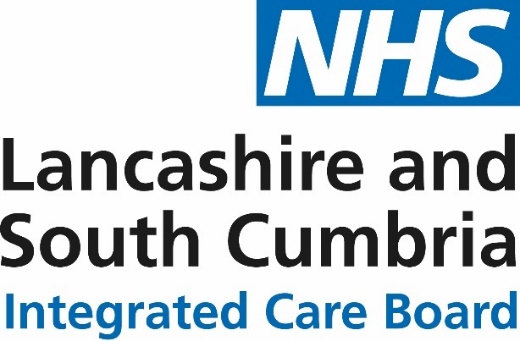 Web lancashireandsouthcumbria.icb.nhs.uk | Facebook @LSCICB  | Twitter @LSCICB
29
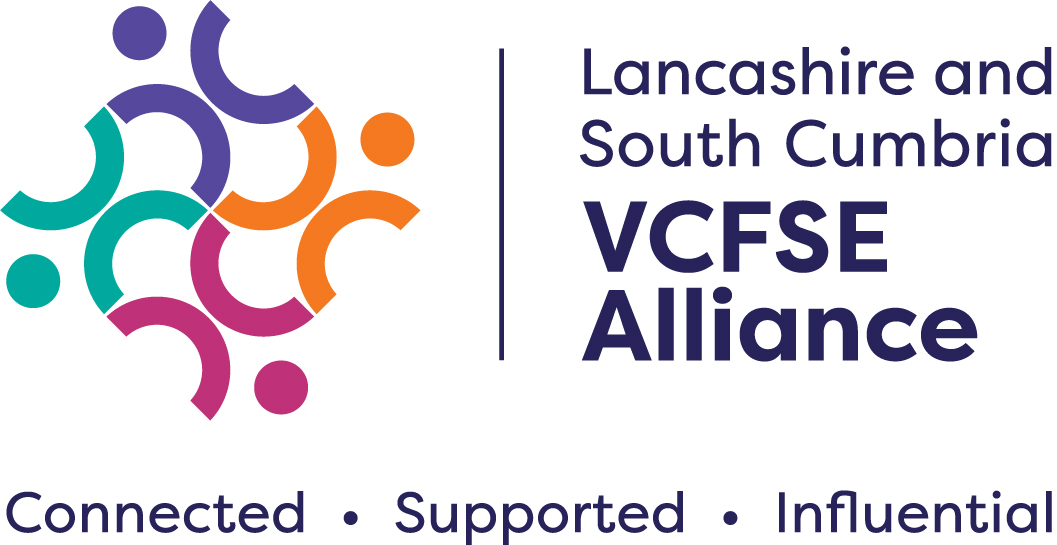 Next meeting – Assembly 7
In person event at Westleigh Conference Centre.
Thursday, March 21st 10am-2pm
Get your tickets here.
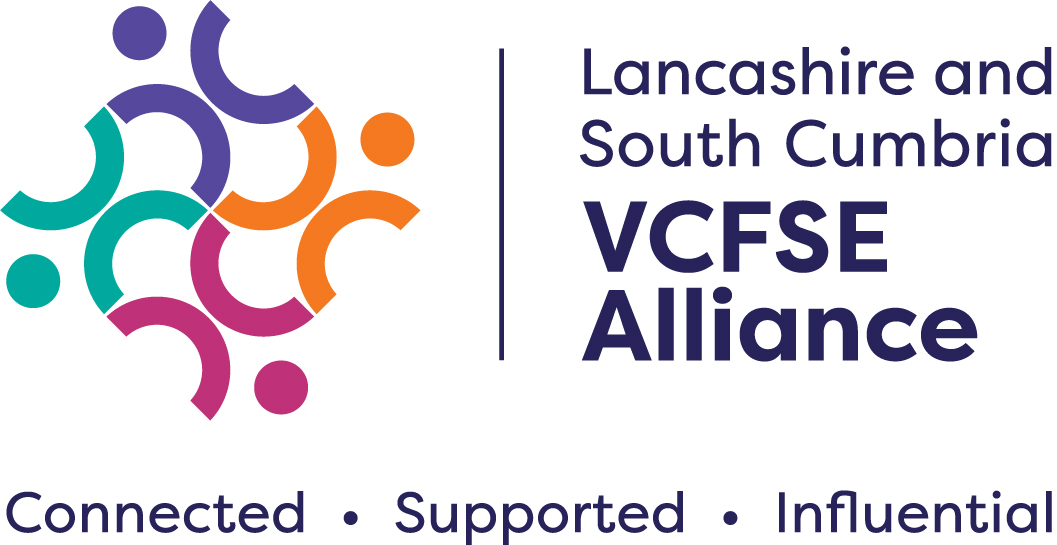 AOB